Fig11_01
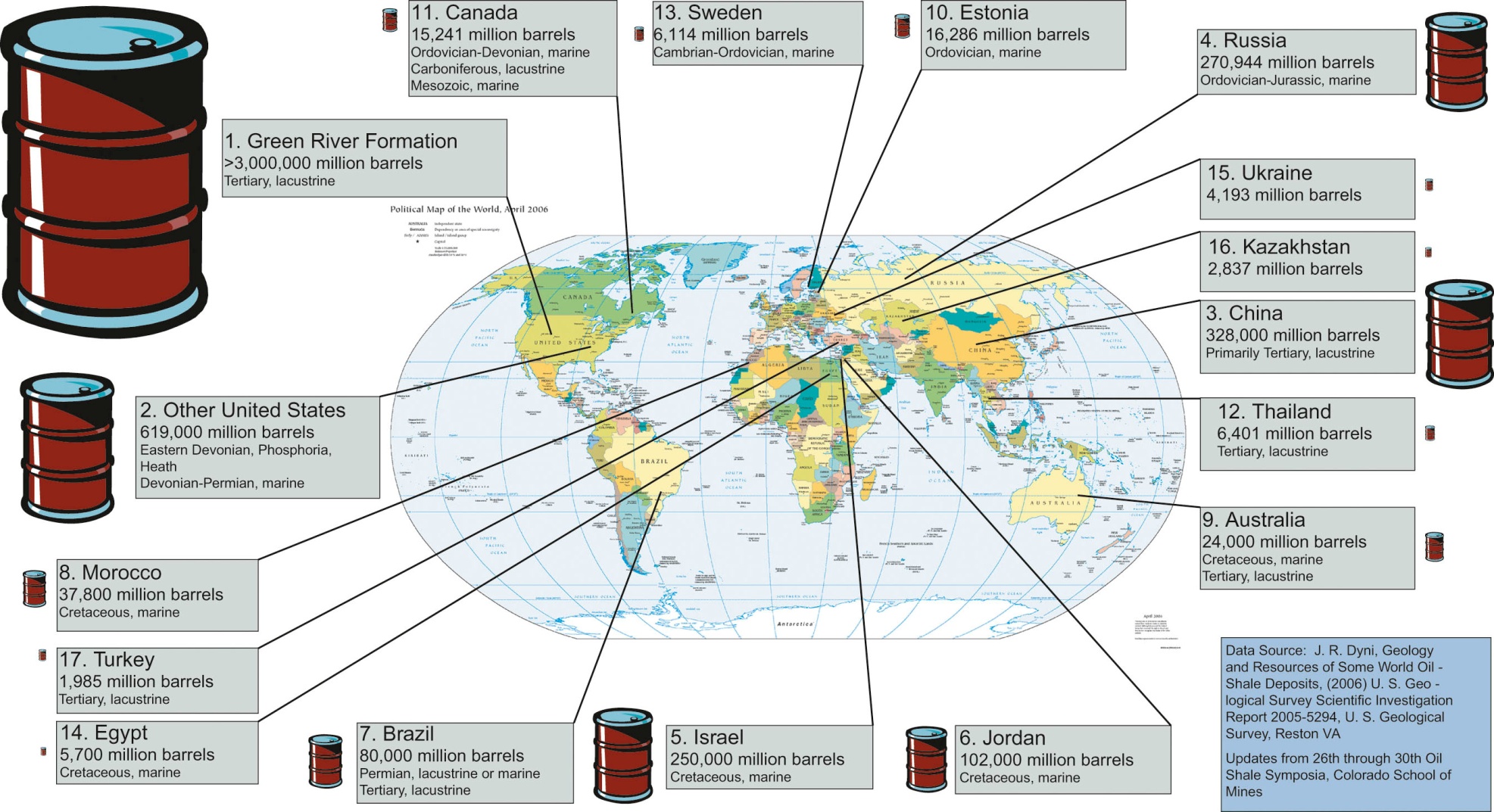 Courtesy of Jeremy Boak, Colorado School of Mines
Fig11_02
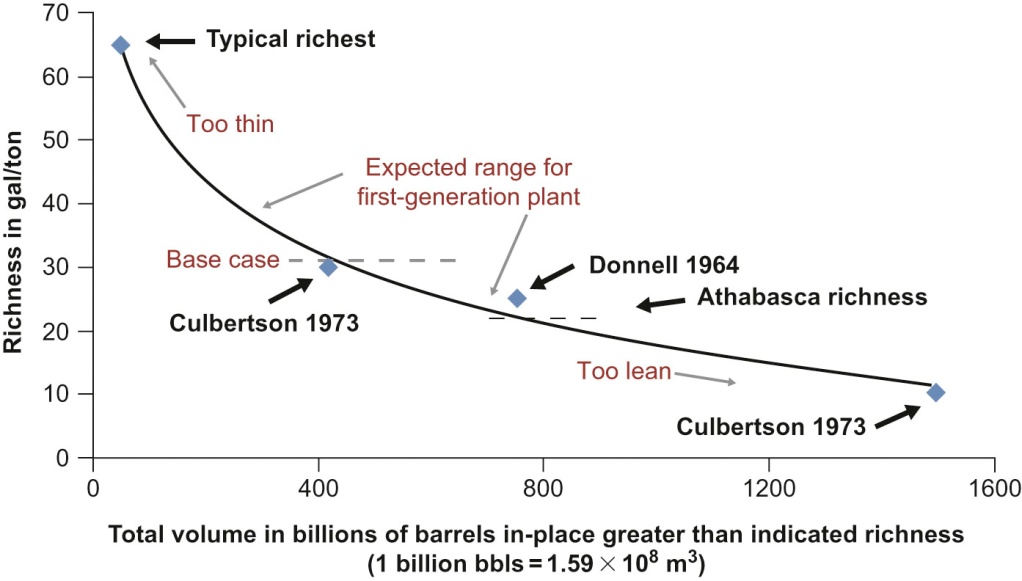 © Materials Research Society 2012
Fig11_03
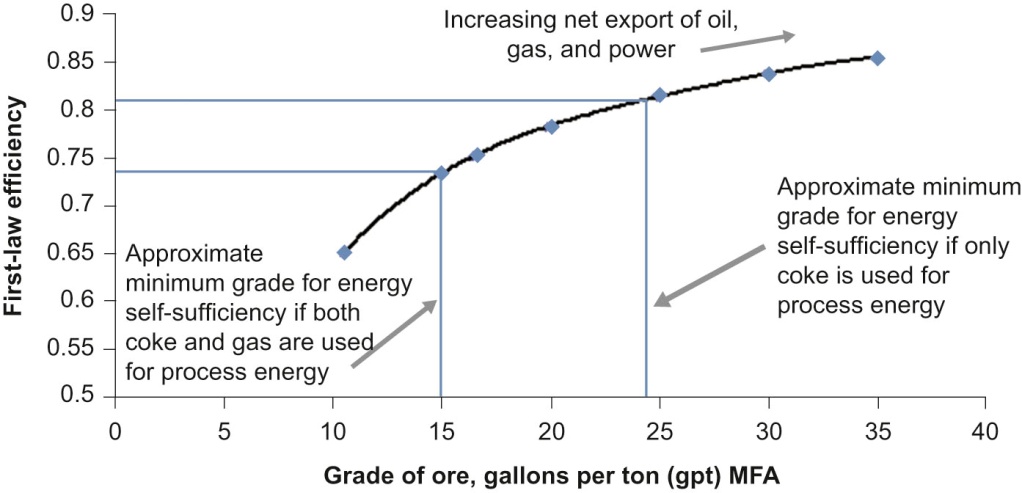 © Materials Research Society 2012
Fig11_04
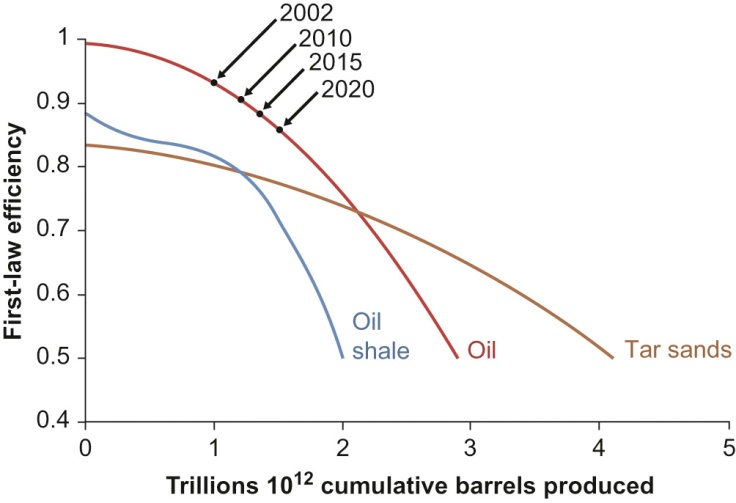 © Materials Research Society 2012